Letter of Recommendation: 
Information for your Selected Reference
*Ask early so they have plenty of time to write it and return it to you*
Addressed to: To Whom it May Concern   or   Store Manager
How your reference knows you & for how long
List your skills/accomplishments (using examples that shows your strengths)
Shows why you would be the best candidate for the job

Due Thursday November 15th
Example for References:
Pat Summitt
563-485-7193 or psummitt@yahoo.com
4 Years known
What is a Reference: an individual that serves as the point of contact for employers seeking to verify or ask questions about a potential employee’s background
Examples of Employment History
Company Name: VonTrap Family
Job Title: Babysitter
Complete Address: 
246 Fountain Street, Bettendorf, IA 52722
Start and End Date: 01/2015-05/2016
Rate of Pay: $50 a night
Job Duties: Feeding the child, playing house, and taking care of other needs
Reason for Leaving: Family Moved
Company Name: Tom and Lupe Izzo
Job Title: Lawn Care
Complete Address: 
712 Michigan State Avenue, Le Claire, IA 52753
Start and End Date: 05/2014- Still working
Rate of Pay: $0
Job Duties: Mowing the lawn, raking the leaves, watering the flowers, and picking weeds
Reason for Leaving: Still currently working
Signature
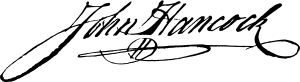